Rash
Questions  before the appearance of rash
Drugs (Penicillin).
Associated symptoms with the rash : Fever , Cough , Coryza  ,Conjunctivitis.
Vaccination history.
Contact history.
Travel history.
Prodrome :
If  prodrome is severe : Measles.
If prodrome is unnoticed  or vey mild : Rubella , Chickenpox.
Questions related to the RASH
Order of  appearance. 
Distribution.
Type.
Order of disappearance.
Duration.
Itching.
Start behind ears.
Centripetal : Chest.
Centrifugal : Limbs.
Cover all body including scalp.
Spare hands and feet (Roseola infantum).
Macular.
Papular.
Vesicular.
Purpuric.
Petechial.
Echymotic. 
Polymorphic (Chickenpox).
Maculopapular rash
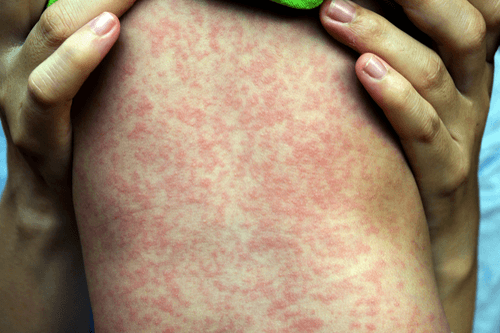 Maculopapular rash
Scarlet fever
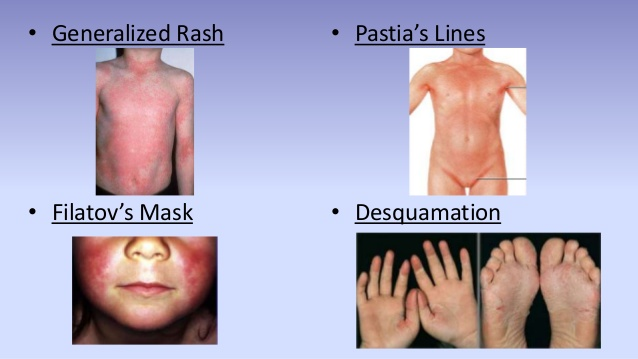 What are characteristics of this skin  rash?
Polymorphic.

What is your diagnosis ?
Chickenpox (Varicella).
Conjunctivitis with exudate
Conjunctivitis without  exudate
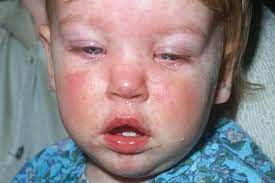 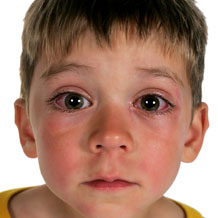 Measles
Kawasaki
What is this sign?
Strawberry tongue.

Mention two differential diagnosis ?
Scarlet fever.
Kawasaki disease.
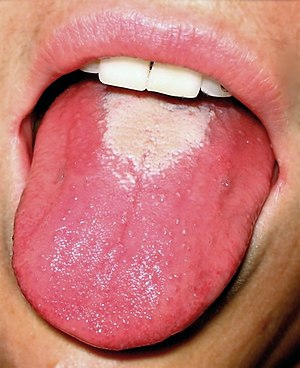 What is this sign?
Desquamation of skin (Peeling).

Two differential diagnosis ?
Scarlet fever.
Kawasaki disease.
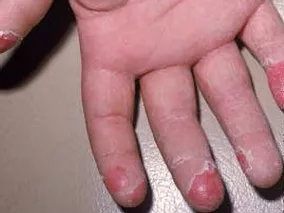 What is this sign?
Circumoral pallor.

In which condition is seen ?
Scarlet fever.
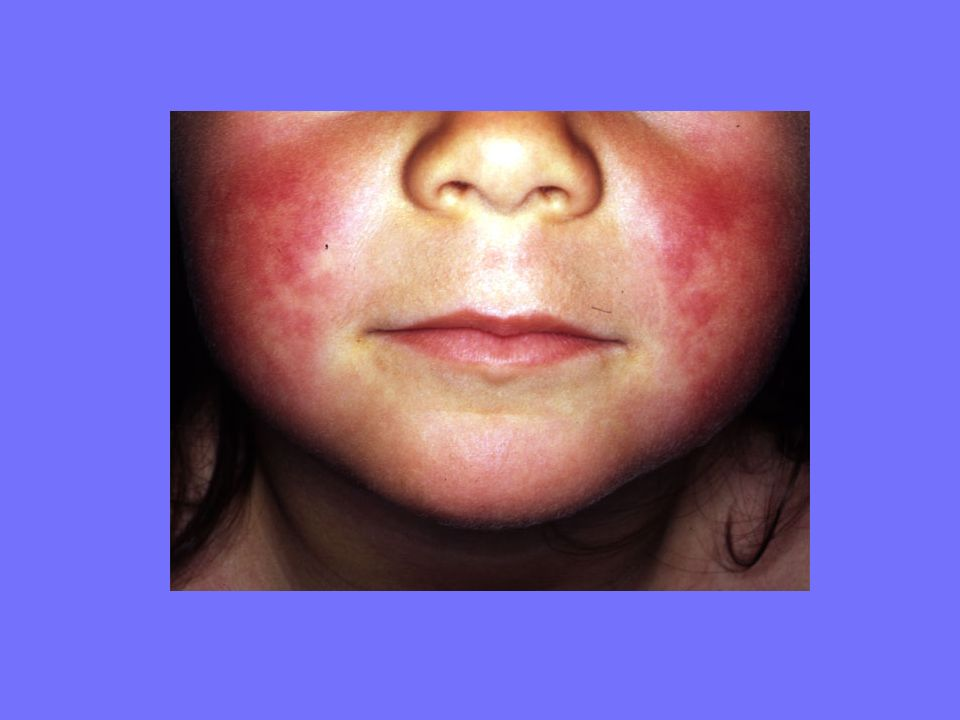 The disease is biphasic :
Prodromal (as URTI) for 2-3 days then resolved completely then rash appear.
The rash is triphasic :
Phase 1: A bright red, raised, slapped-cheek rash with circumoral pallor develops. The nasolabial folds are usually spared.
Phase 2: This phase occurs   1-4 days later and is characterized by an erythematous maculopapular rash on proximal extremities (usually arms and extensor surfaces) and trunk, which fades into a classic lace-like reticular pattern as confluent areas clear. The palms and soles usually are spared.
Phase 3: Frequent clearing and recurrences for weeks, and occasionally months, may be due to stimuli such as exercise, irritation, or overheating of skin from bathing or sunlight.
Mention name of this disease?
Erythema infectiousum (5TH DISEASE).
 Its  etiology ?
Human Parvovirus B19.
Mention 3 complications ?
Polyarthritis.
Aplastic anemia.
Hydrops fetalis.
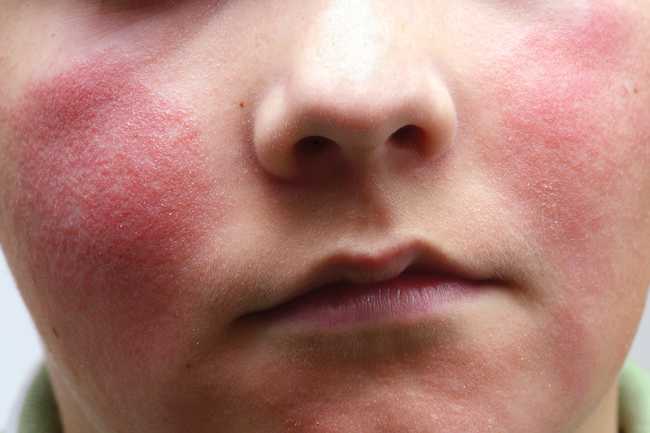 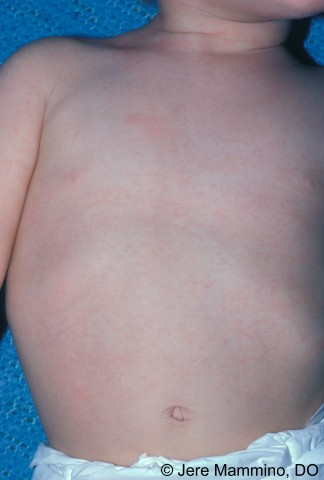 What is  the name of this sign is soft palate?
Forchheimer's sign. 

With which disease is associated ?
Rubella.
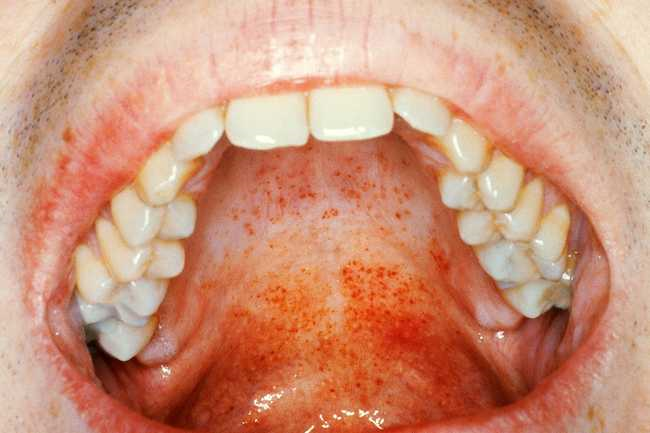 Name of this sign?
Koplik spots.

Diagnosis?
Measles.
At the top of fever ,the rash appear, What condition?
Measles.
When fever disappear , rash appear , What condition?
Roseola infantum.
What rash is vesicular ?
Chickenpox.
What rash is itching ? 
Chickenpox.
Roseola.
What rash is associated with febrile seizures as co morbidity ? 
Roseola infantum.
Occipital lymph nodes is characteristic in Which condition?
Rubella.
Diagnosis ?
Hand , foot and mouth disease.
Etiological factor:
Coxsackievirus type 16.
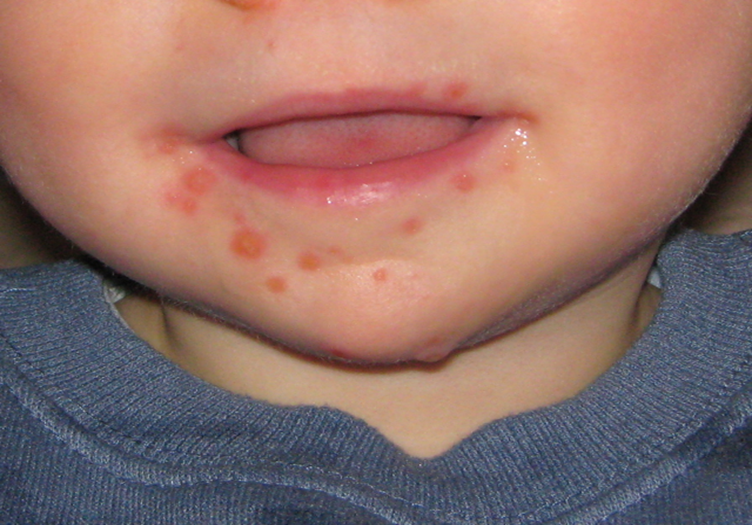 Vaccination history.



Contact history.





Travel history
Exanthema tic illness  having vaccine?


Incubation period for each? 
Measles : 2-14 days.
Rubella : 3 weeks.
Importance?


Contagious period? Importance?
Teratogenicity  effect ? Associated to  which illness? 
Rubella.
Varicella (Chickenpox).
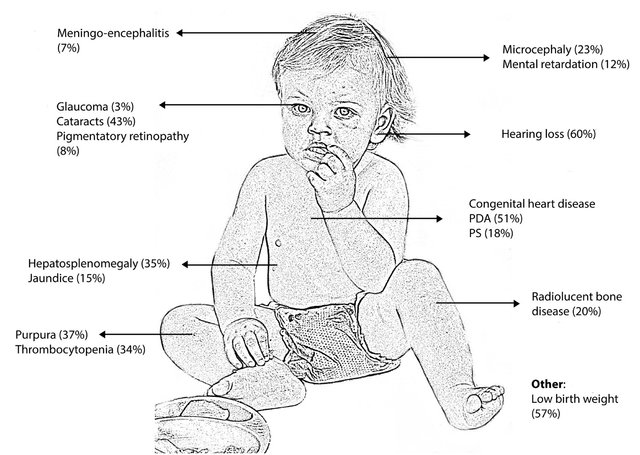 Congenital Rubella syndrome
A young ,pregnant lady, visited her neighbor son because of his illness , during visit she was told that infant was diagnosed as rubella. 
Next day the lady came to your office for consultation.
What is your approach ?
History :
Which trimester ? (Congenital Rubella =1st trimester transmission).
Had Rubella vaccine?
Previous Rubella infection?
Investigate for Rubella :
Negative IgG + Negative IgM : No infection and Not vaccinated , and should come back after 2 weeks.
Negative IgG + Positive IgM : Consult to Gynecologist.
Positive IgG + Negative IgM : Old infection.
A young lady delivered normally a term male  baby, his birth wt. was 3250 gm. Not needed any resuscitation.
One week later the mother developed chicken pox.  
What is your approach?
Incubation period of Chickenpox is 3 weeks.
So the neonate had it during delivery but didn’t develop the symptoms yet (Neonatal chickenpox).
So its not associated with Teratogenicity (Varicella-Zoster Virus Fetopathy) : this disease is transmitted during the 1st trimester ( During Organogenesis).
IVIg and acyclovir should be given to the neonate.
Developmental skills seen?
Raises all of the chest.

Developmental age?
6 months.
Meningococcemia : following Neisseria Meningitides meningitis and can lead to Waterhouse-Friderchsen syndrome (Adrenal hemorrhage).
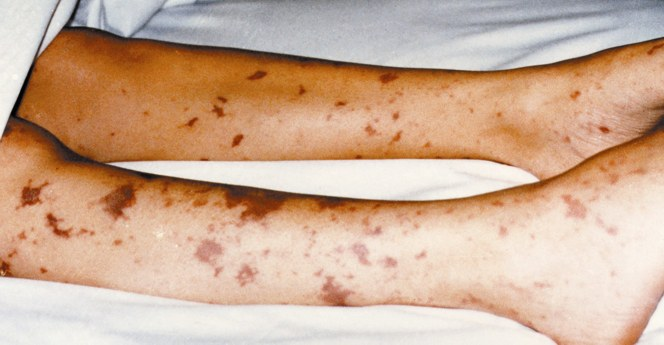